פרק 8
הגנה בשכבת הרשת
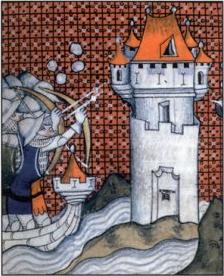 IPsec
מבוא
חומות אש מספקות הגנה על מחשבים הנמצאים בתוך הרשת המוגנת
מפני תקיפות מחוץ לרשת
פרוטוקולי אבטחה נועדו להגן על נתונים הנכנסים ויוצאים מהרשת
לספק סודיות, שלמות, אימות השולח, ועוד
ולמנוע התקפות שחומות אש אינן מסוגלות להגן כנגדן
למשל, חטיפת הקשר ו-Syn attack
דוגמאות
SSL/TLS, IPsec, WEP/WPA
באיזו שכבה להוסיף שירותי אבטחה?
הגדרה:
נאמר שפרוטוקול אבטחה עובד בשכבה כלשהי
אם הוא מגן על המידע של השכבות שמעל אותה שכבה
Application
TCP
UDP
Security?
IP
MAC
פרוטוקול אבטחה בשכבת MAC
ניתן לספק סודיות, שלמות ואימות השולח
תלוי מדיה פיסית
hop by hop
לא קצה לקצה
מגן על החלק הגדול ביותר מה-datagram
כלומר בין כל שתי נקודות בניתוב צריך להחליף את שכבות ההגנה.
שקוף ל-IP ומעלה
כי כל תחנה שמטפלת מורידה את שכבות ההגנה בשכבת ה-MAC
דוגמאות: WEP ו-WPA
שכבת MAC
Application
TCP
UDP
IP
WEP
802.11
פרוטוקול אבטחה בשכבת ה-IP
ניתן לספק סודיות, שלמות, הגנה נגד שידור חוזר ואימות השולח
איננו פוגע בניתוב
ניתן לספק אבטחה
מקצה לקצה (end to end)
gateway to gateway
משבש בדיקות של firewalls
ניתן להגן נגד התקפות על שכבת התובלה
כגון Syn attack
דוגמא: IPsec
שכבת הרשת
Application
TCP
UDP
IPsec
IP
MAC
MAC
MAC
פרוטוקול אבטחה בשכבת ה-TCP/UDP
ניתן לספק סודיות, שלמות, הגנה נגד שידור חוזר ואימות השולח
איננו פוגע בניתוב
ניתן לספק end to end
איננו משבש בדיקות של firewalls
איננו מגן כנגד התקפות על שכבות התובלה
כדוגמת Syn attack
שקוף לאפליקציה
דוגמאות: SSL, TLS
שכבת התובלה
Application
SSL/TLS
TCP
UDP
IP
MAC
[Speaker Notes: יתרון ארכיטקטוני – לא חלק ממערכת ההפעלה]
אבטחה בשכבת האפליקציה
ניתן לספק סודיות, שלמות, אי-הכחשה, הגנה נגד שידור חוזר ואימות השולח
איננו פוגע בניתוב
מסופק end to end
איננו משבש בדיקות של firewalls
איננו מגן כנגד התקפות כדוגמת Syn attack
מחייב שינוי/עדכון האפליקציה
דוגמאות: PGP, SSH
שכבת האפליקציה
Secure Application
TCP
UDP
IP
MAC
[Speaker Notes: הגדרת הפרוטוקול של TLS (חתימה באמצעות מפתחות סימטריים) לא מספקת אי-הכחשה.]
IP security protocols (IPsec)
IPsec is using one of two protocols to protect data:
Authenticated Header (AH)
Encapsulating Security Protocol (ESP)

IPsec provides:
Encryption (only ESP)
Authentication
Replay protection
Application
TCP
UDP
IPsec
IP
MAC
MAC
MAC
[Speaker Notes: Why encryption? To protect confidentiality (sniffing)
Why authentication? To protect from packet manipulation
Why replay-protection? To protect non-TCP retransmission (UDP)]
SPI
Next hdr
AH len
Reserved
32 bits
Sequence number
Dst IP
HMAC
Payload data (upper layers)
AH protocol
IP header metadata
IPheader
Src IP
HMAC
AH
header
[Speaker Notes: Explain all fields]
Why AH is less common?
Modifying source/destination IPs is common
Network address translation (NAT) modifies srcIP
Load balancing modifies dstIP

But, AH prevents IP modifications!
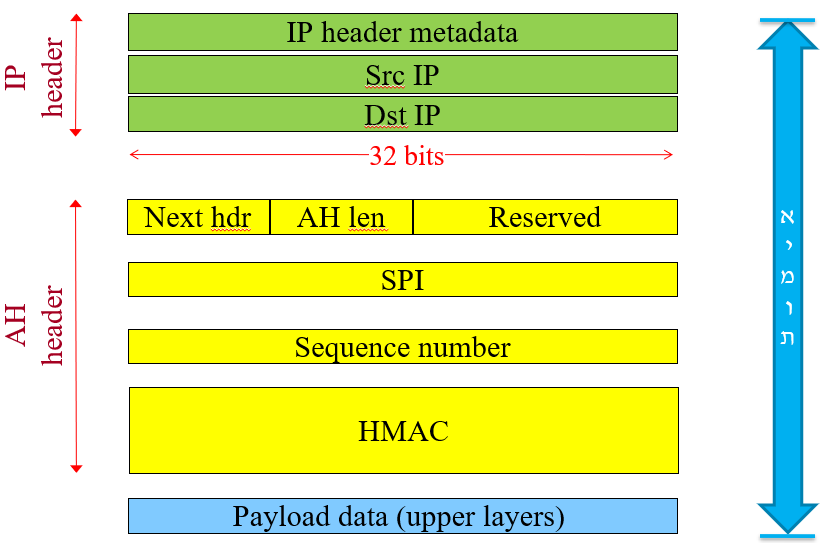 SPI
32 bits
Sequence number
IP header
IV (if needed)
Payload data (upper layers)
Padding
padding (0-255 bytes)
Pad length
Next protocol
Authentication data (variable size)
ESP protocol
header
HMAC
Encrypt
trailer
[Speaker Notes: Explain all fields]
Replay protection
IPsec packet header stores an authenticated sequence number
Sender – increments sequence number for each packet sent
Receiver – checks received packet against replay bitmap




When to check replay protection? Before/after encryption? Both?
When to update replay bitmap?
Replay bitmap start (esp.seq)
Occupied
Vaccant
Replay bitmap length
IPsec modes
Transport mode: data protection between two end-points



Tunnel mode: data protection between two networks
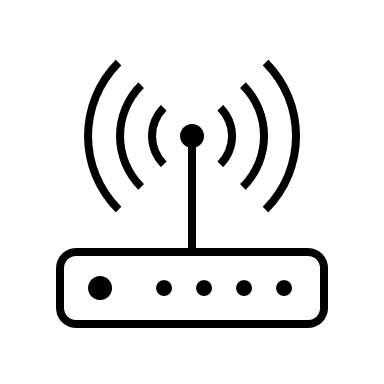 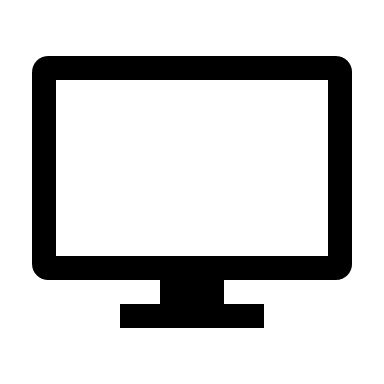 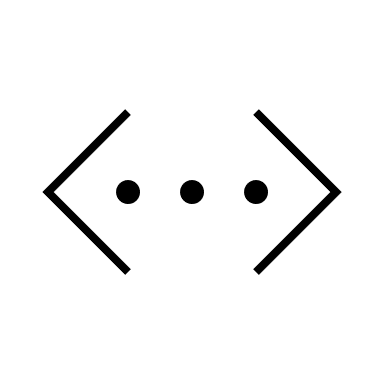 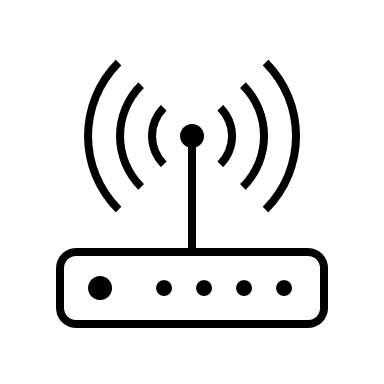 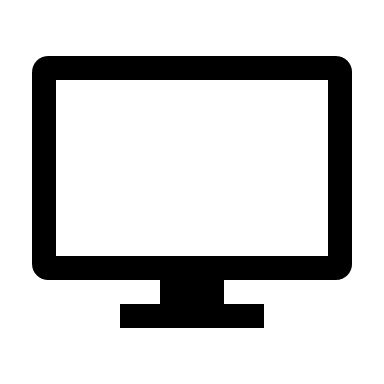 Router B
Bob
Router A
Alice
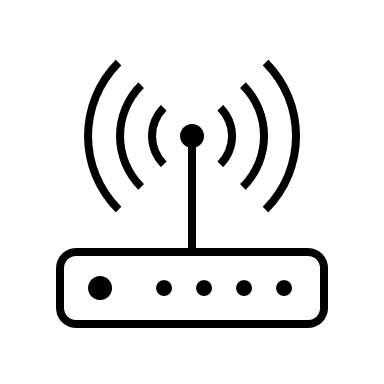 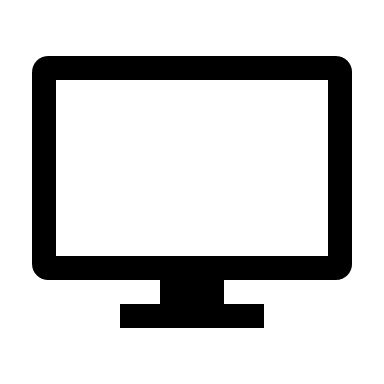 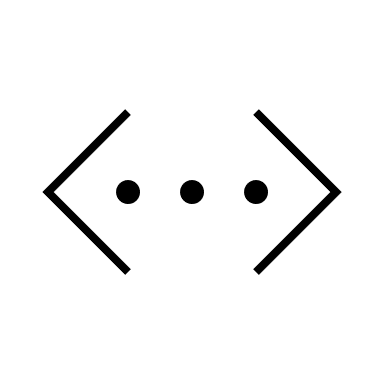 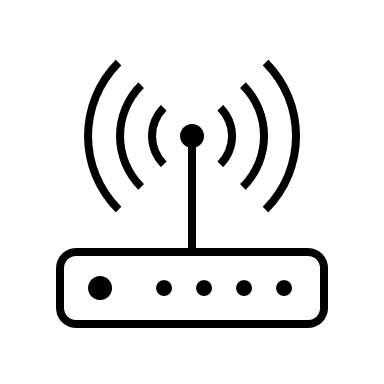 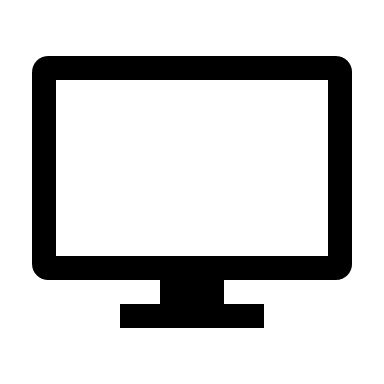 Router B
Bob
Router A
Alice
Plaintext
Ciphertext
[Speaker Notes: Who is doing IPsec in each case?]
Tunnel vs. transport mode packets
Original packet


Transport mode


Tunnel mode
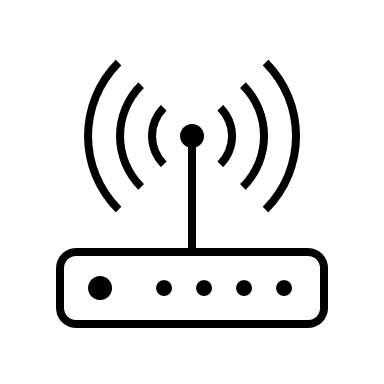 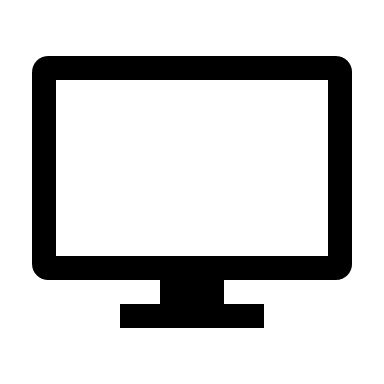 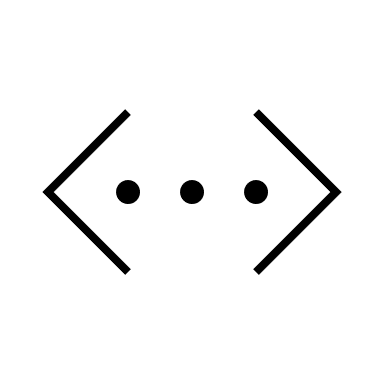 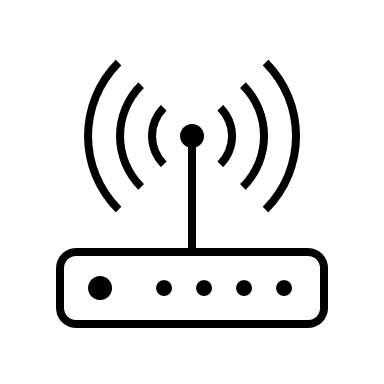 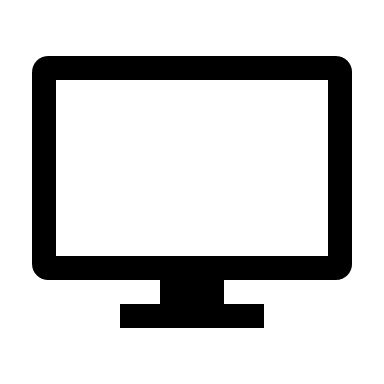 MAC
IP:A->B
ESP
TCP
ESP-trailer
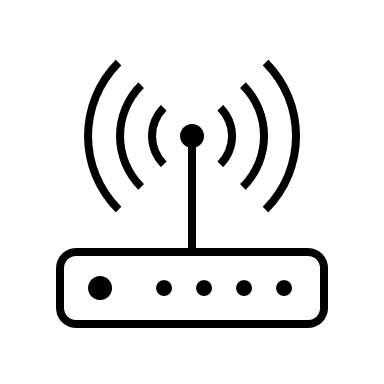 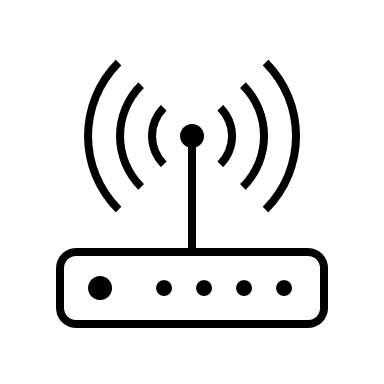 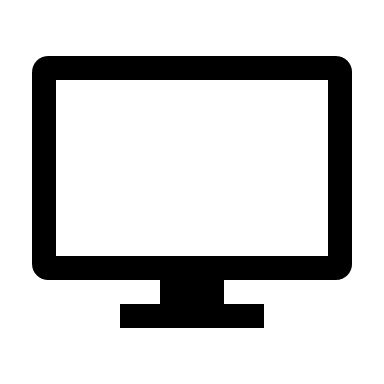 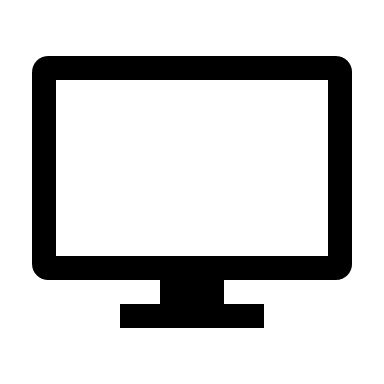 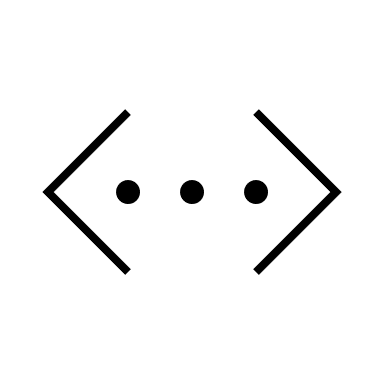 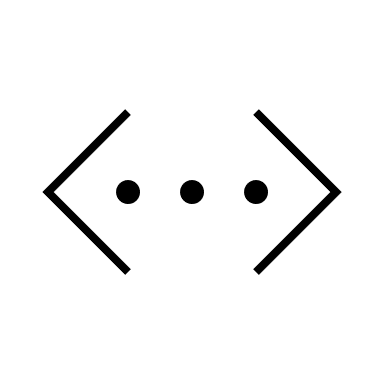 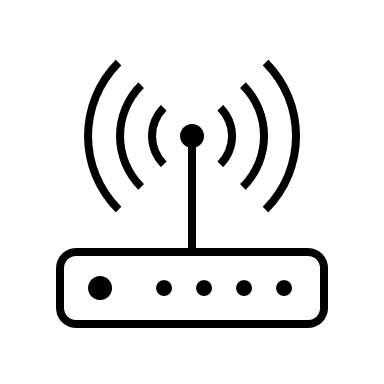 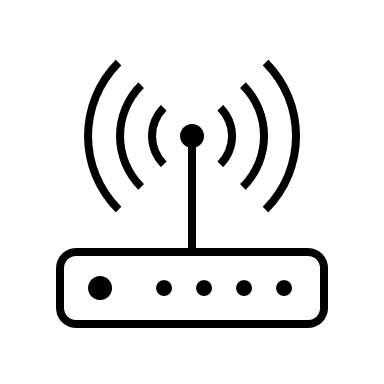 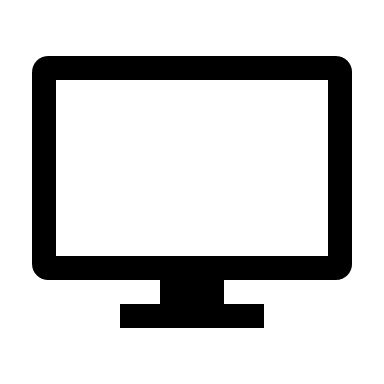 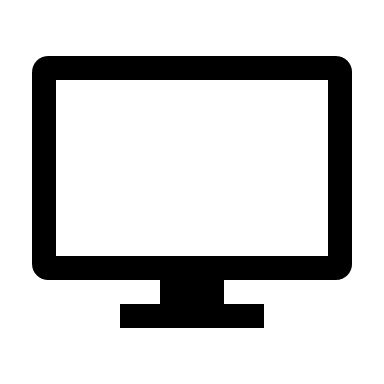 MAC
IP:
RA->RB
ESP
IP:A->B
TCP
ESP-trailer
MAC
IP:A->B
TCP
[Speaker Notes: Triangle is where we look and see the packet]
Tunnel vs. transport mode packets
Do the following configurations work?
Tunnel mode running on end-host


Yes! Just use the end-host IPs in the tunnel

Transport mode running on middle-box


No! transport mode can’t handle IP fragments!
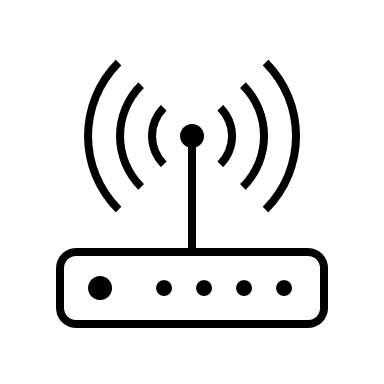 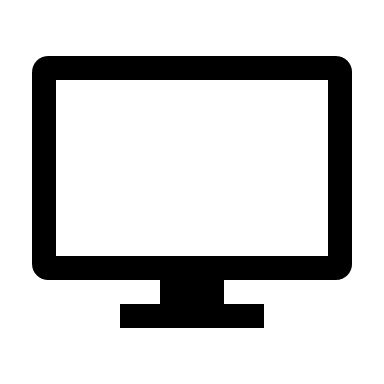 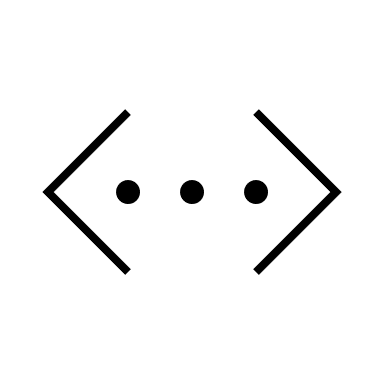 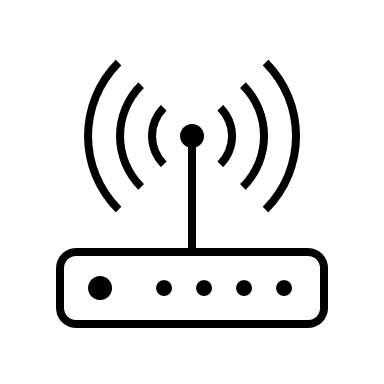 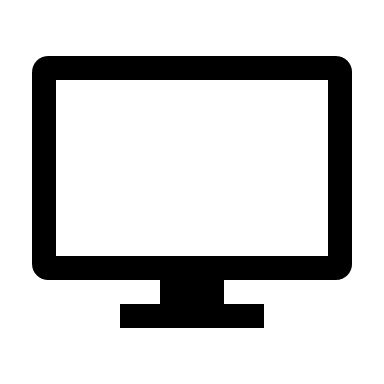 MAC
IP:
A->B
ESP
IP:A->B
TCP
ESP-trailer
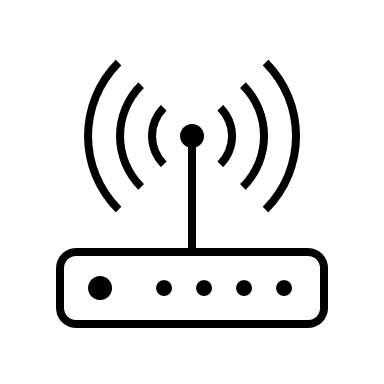 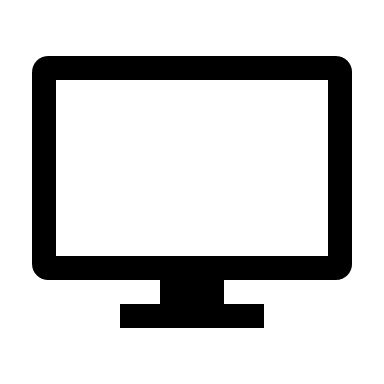 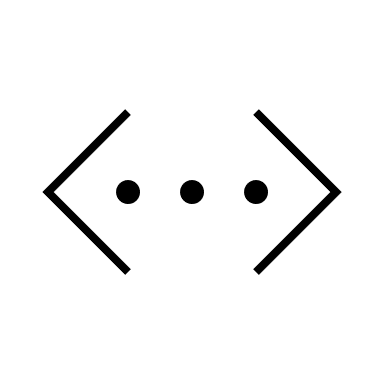 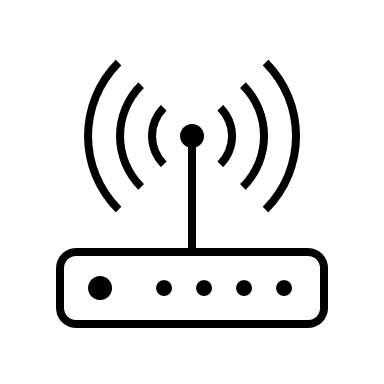 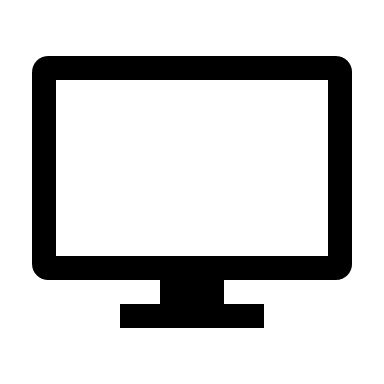 MAC
IP:A->B
ESP
TCP
ESP-trailer
32 bits
Ver (4)
H.Len
ToS
Total Length
Identification
Flags
Fragment Offset
Time to Live
Protocol
Header Checksum
Source Address
Destination Address
Options
Padding
Data (upper layers)
Reminder IP fragments
Split large IP packets (>MTU)
Only first fragment has the transport header (e.g., UDP)
Subsequent fragments have only an IP header
MAC
IP:A->B
ESP
UDP
ESP-trailer
MAC
IP:A->B
ESP
IP-frag2
ESP-trailer
These are tunnel mode not transport mode!
MAC
IP:A->B
ESP
IP-frag3
ESP-trailer
IPsec databases
Two databases:
Security Association Database (SAD)
Security Policy Database (SPD)

SA database:
Encryption (algorithm, key, iv)
Encapsulation (SPI, sequence number)
Tunnel/transport mode

SP database
What packets need protection? (e.g., from 192.168.0.0/16 to 44.0.0.0/8)
What packets are expected after IPsec decapsulation?
[Speaker Notes: SP is also a firewall]
IPsec databases
Transmit
Receive
Application
Application
Do we need to protect this packet?
User land
Kernel land
TCP/IP
TCP/IP
Do we expect to get this packet decrypted?
SPD
SPD
Protect packet with ESP transport mode
SAD
SAD
Remove ESP and decrypt network packet
Network
Network
[Speaker Notes: SAD]
Populating IPsec databases
Manually – for testing
Dynamically – Internet key exchange (IKE) protocol

Why to populate databases dynamic?
Automatic rekey
Establish SAs on demand
Update policies with network changes

When to populate databases?
Before sending the first policy protected packet trigger IKE
Triggering IKE
Transmit
2. Negotiate new SA
IKE
Application
User land
Kernel land
TCP/IP
1. Missing SA
SPD
3. Add new SA
SAD
Network
NAT
NAT translates srcIP address





To support multiple hosts per-NAT gateway translates src ports too
Company VPN
192.168.1.100:1234
213.57.108.142:1234
192.168.1.1
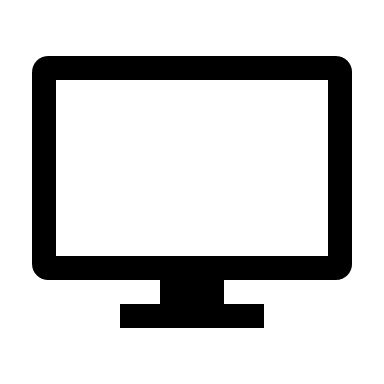 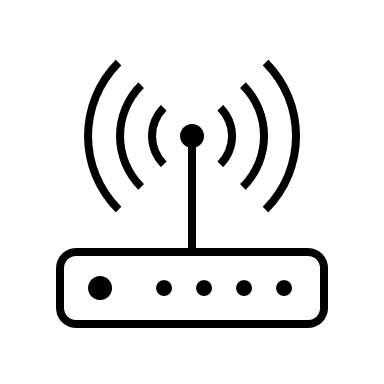 Internet
NAT
Company VPN
192.168.1.100:1234
213.57.108.142:9876
192.168.1.1
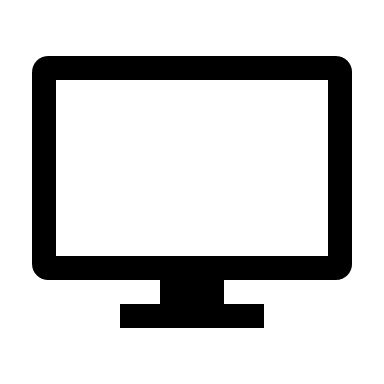 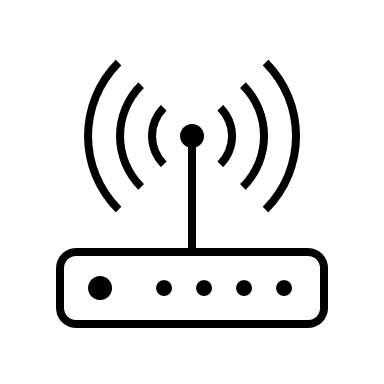 Internet
NAT
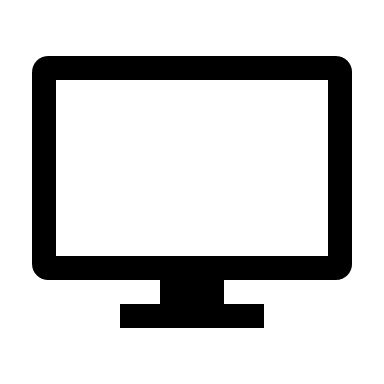 Company VPN
192.168.1.101:1234
213.57.108.142:25841
192.168.1.1
[Speaker Notes: SP is also a firewall]
UDP encapsulation
Motivation: NAT with IPsec needs plain transport layer port addresses



Solution: Add UDP header before the ESP header
MAC
IP:A->B
ESP
TCP
ESP-trailer
MAC
IP:A->B
UDP
ESP
TCP
ESP-trailer
MAC
MAC
IP:A->B
IP:A->B
TCP
TCP
[Speaker Notes: SP is also a firewall]
Extended sequence numbers
[Speaker Notes: SP is also a firewall]
IPsec performance: transmit
What performs better?
1 core sends 1GB over TLS 
1 core sends 1GB over IPSEC

Why?
TLS maximum data unit is 16KB
IPsec maximum data unit is 1.5KB (single packet)
IPsec needs extra lookup for SPD
[Speaker Notes: https://security.stackexchange.com/questions/35036/different-performance-of-openssl-speed-on-the-same-hardware-with-aes-256-evp-an]
IPsec performance: receive
What performs better?
1 core receives 1GB over TLS 
1 core receives 1GB over IPSEC

Why?
Same as before 
TLS maximum data unit is 16KB
IPsec maximum data unit is 1.5KB (single packet)
IPsec needs extra lookup for SAD
IPsec performance: handshake
What performs better?
TLS handshake triggered by application
IPSEC IKE handshake triggered by application

Why?
TLS handshake uses TCP; IKE uses UDP
TLS needs less user/kernel transitions
Weaknesses
Given
Two hosts A and B in a subnet connected to host C through a router
Host B is running two processes B1 and B2
The router uses tunnel mode

Problem
Tunnel mode does not distinguish between hosts
A1 can inject traffic to sessions between B1/B2 and C1
Host A
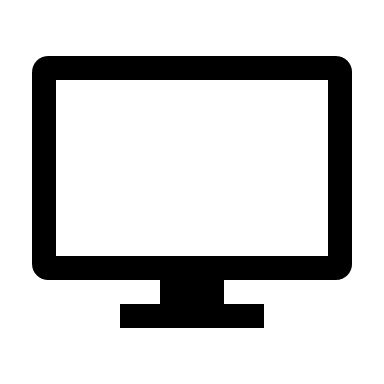 A1
Host C
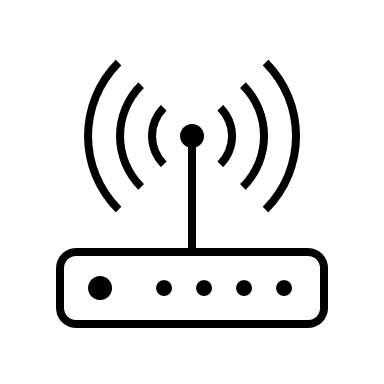 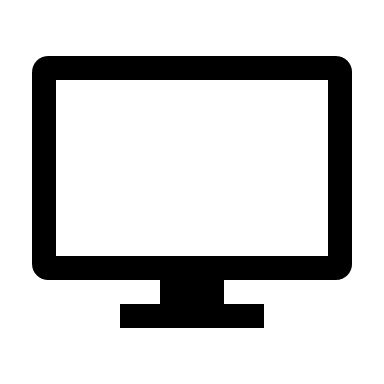 C1
Host B
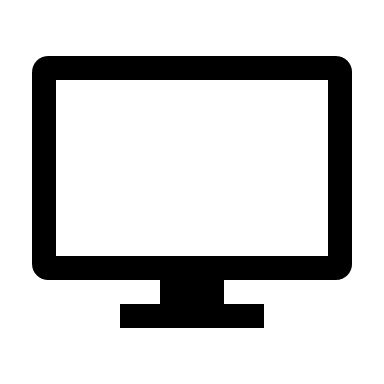 B1
IPsec tunnel mode
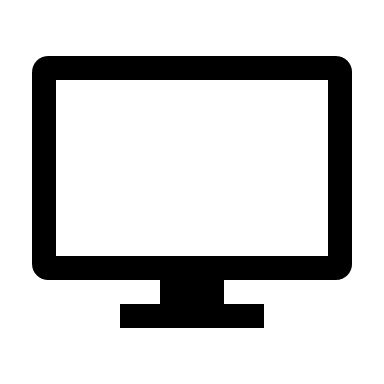 B2
Plaintext
Ciphertext
Weaknesses
Given
Two hosts A and B in a subnet connected to host C through a router
Host B is running two processes B1 and B2
Host B connects to C with transport mode

Problem
Transport mode does not distinguish between processes on the same host
B1 can inject traffic to sessions between B2 and C1
Host A
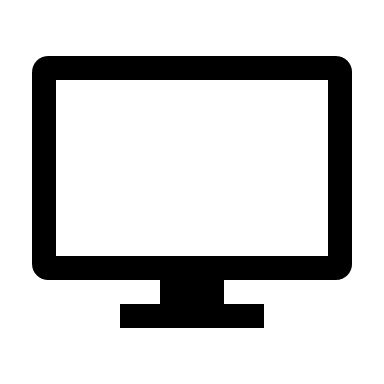 A1
Host C
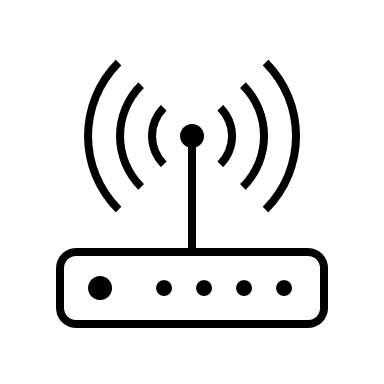 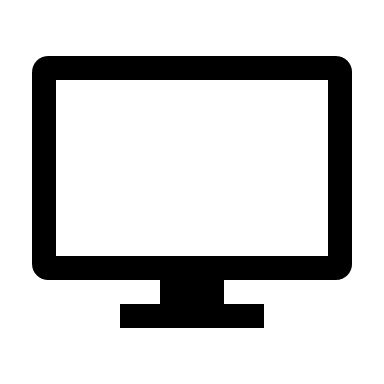 C1
Host B
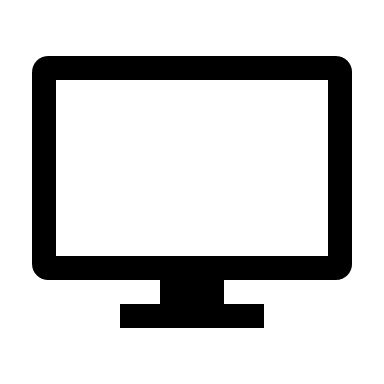 B1
Router
IPsec
transport mode
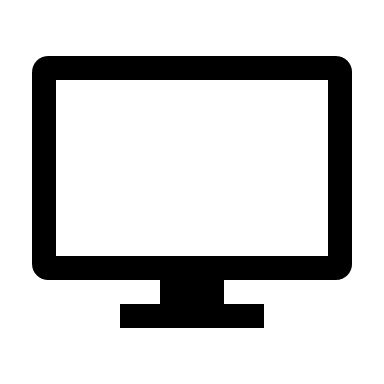 B2
Plaintext
Ciphertext